VegET model overview
US and Greater Horn of Africa Examples
Gabriel Senay, Stefanie Kagone, Manohar Velpuri, and Olena Boiko
VegET model
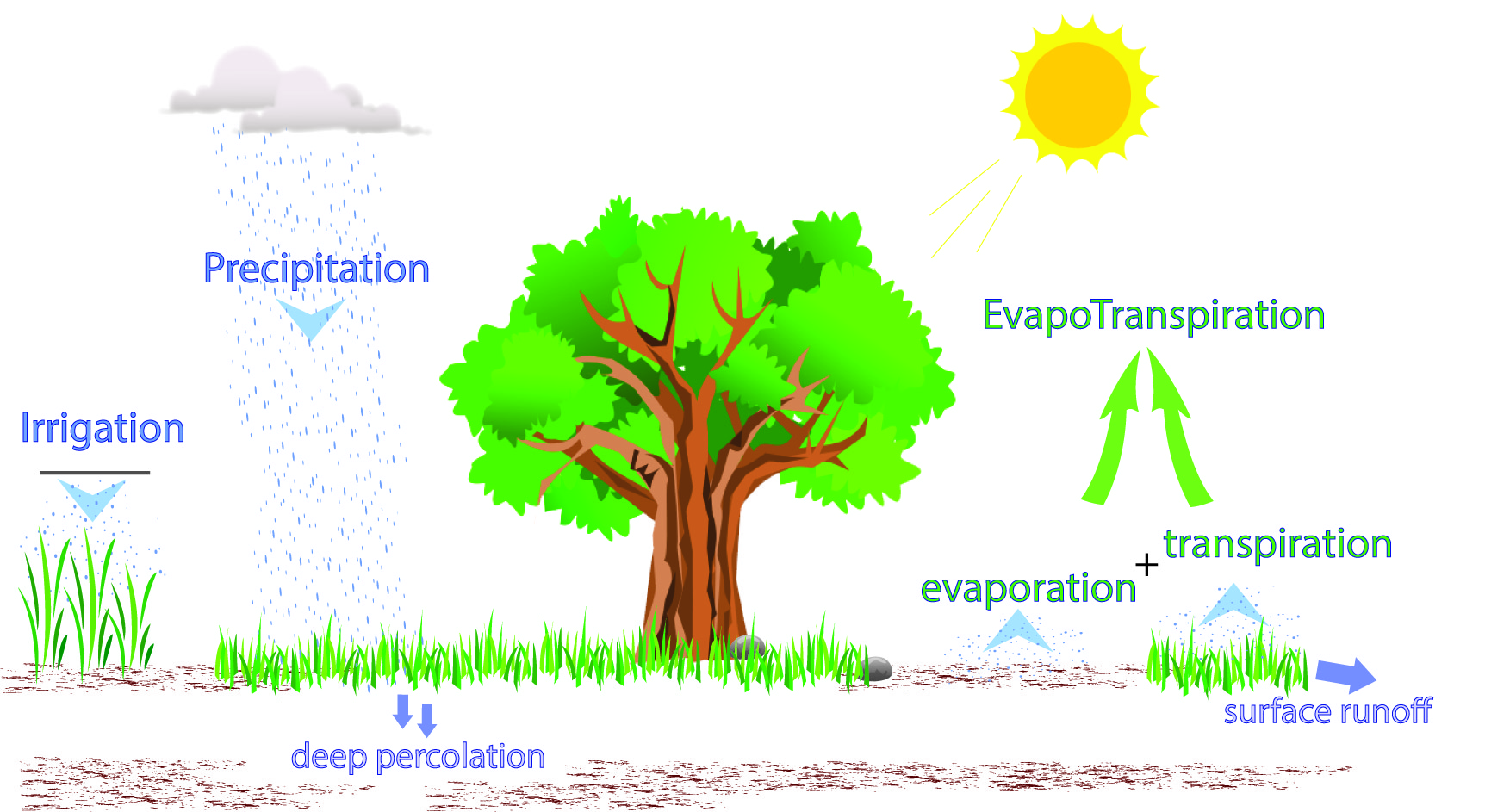 VegET
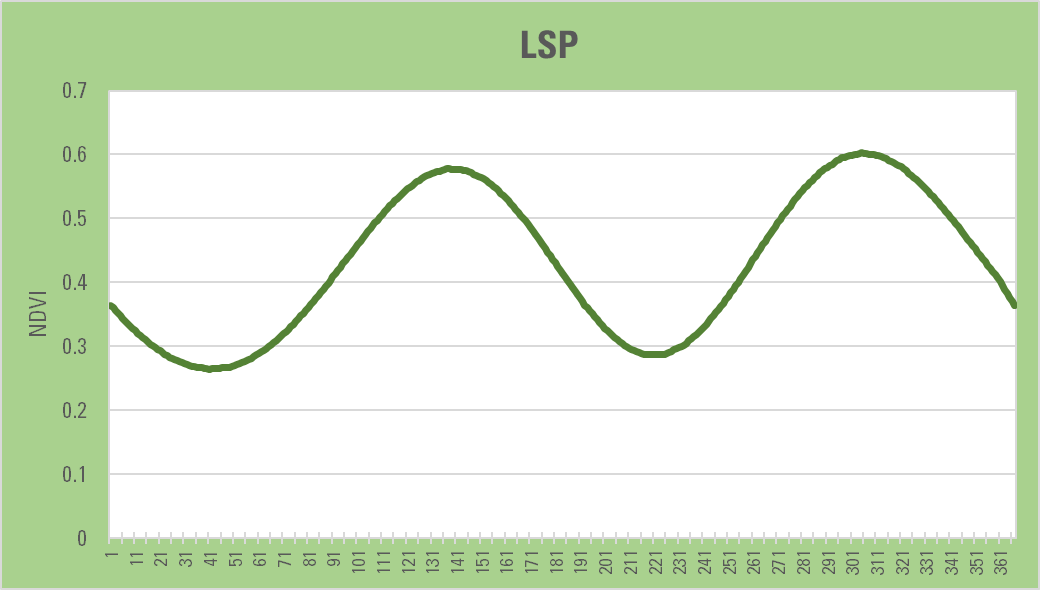 Precipitation
Model: Senay, 2008

Application: 
Velpuri and Senay, 2012; 2017
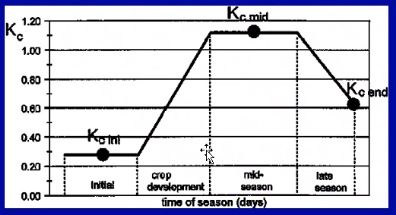 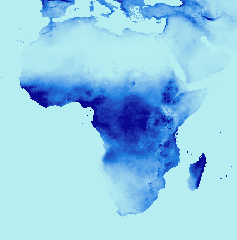 Soil Conditions
ETa = Ks * Kcp * ETo
Reference ETo
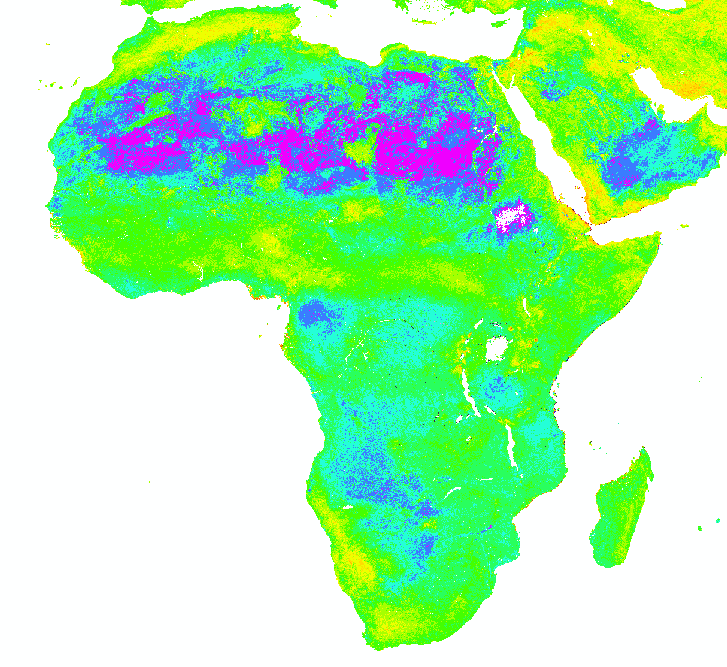 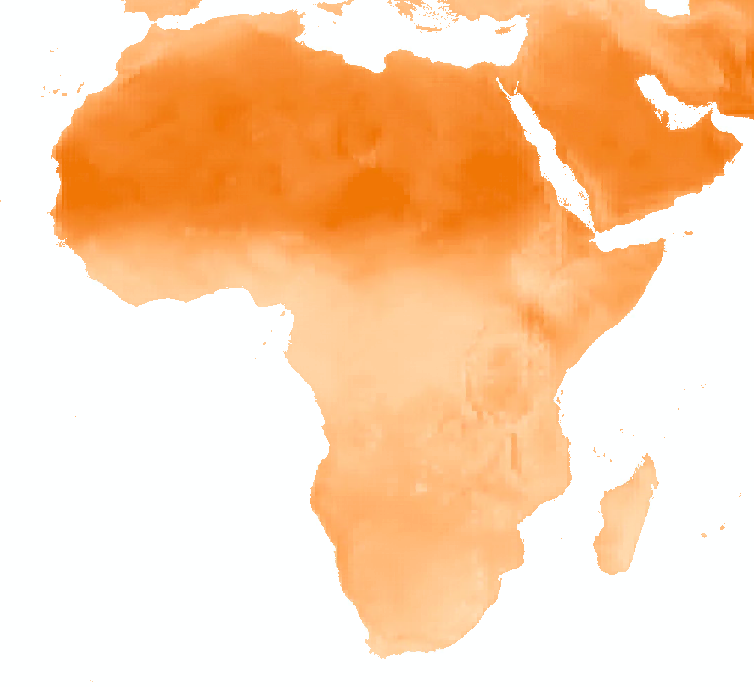 Soil Stress Coefficient
PPT: CHIRPS 2018, NDVI: avg 2003-2017, median MODIS NDVI,pt 44.04629_3.362481, soil is WHC from IRSIC, Hobbins Etrs ( avg 05.12.)
VegET: Input datasets
Water Balance Model - VegET
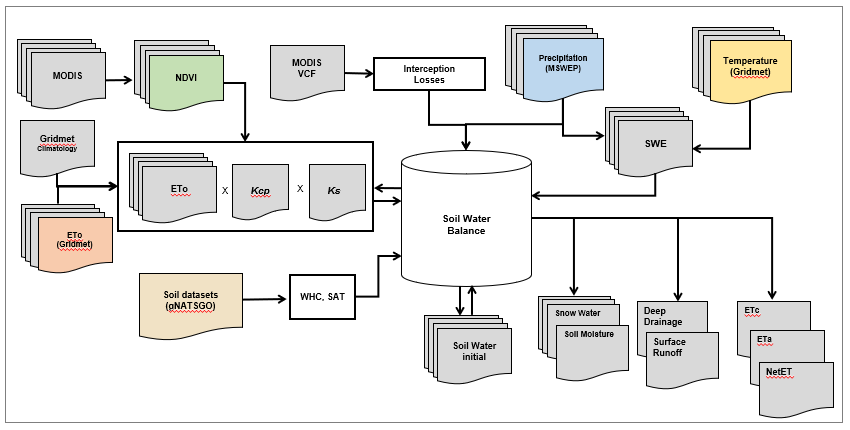 VegET Model Inputs and Outputs
INPUT
OUTPUT
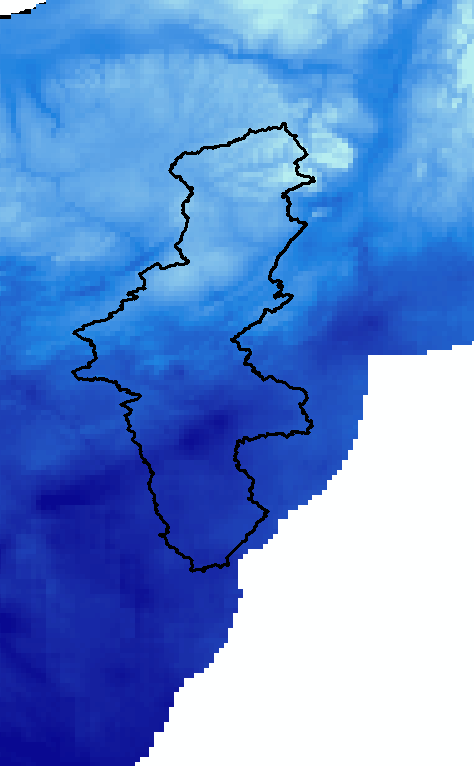 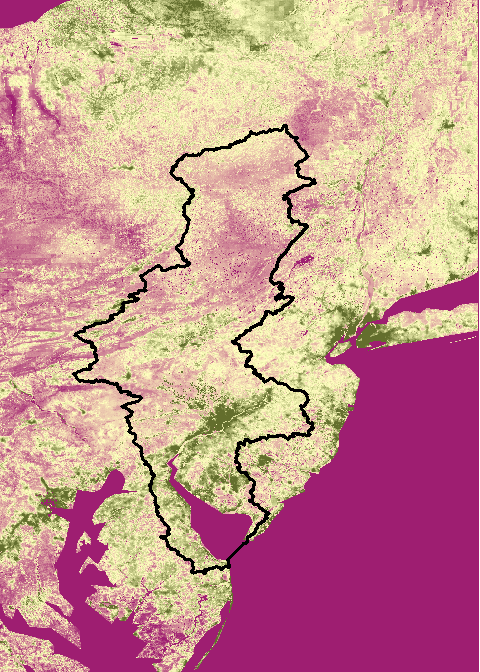 Precipitation
Rainfall
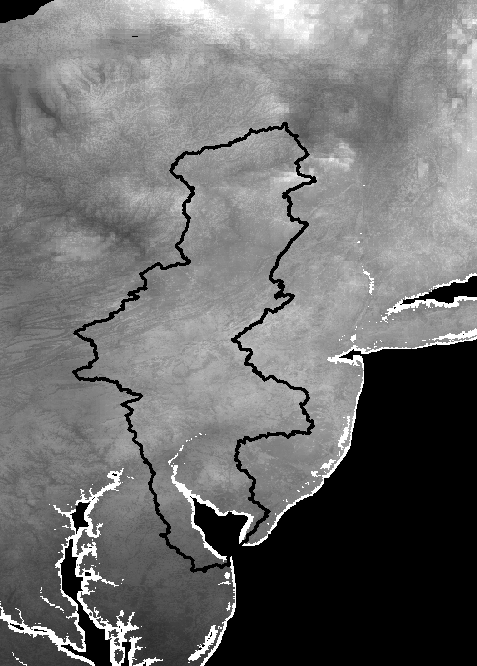 Surface Runoff
NDVI
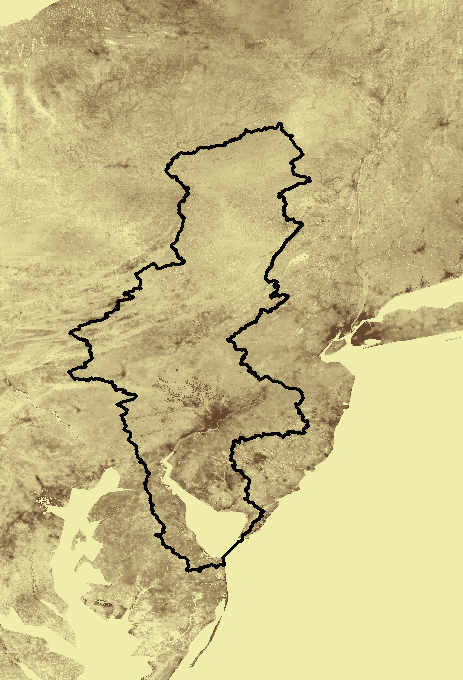 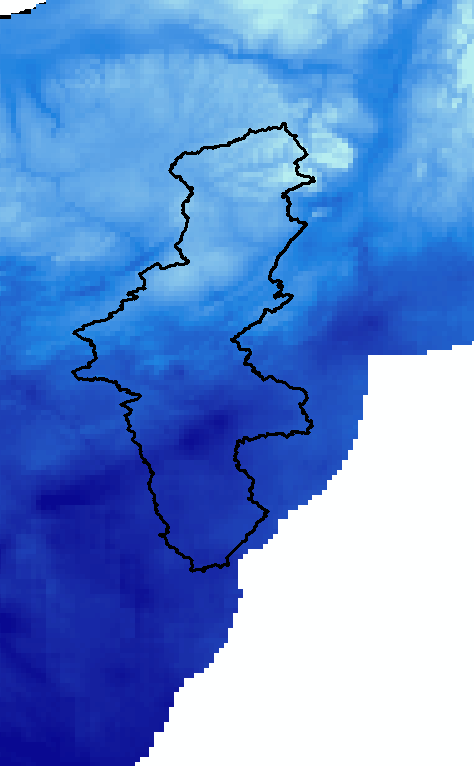 SWE
Temperature
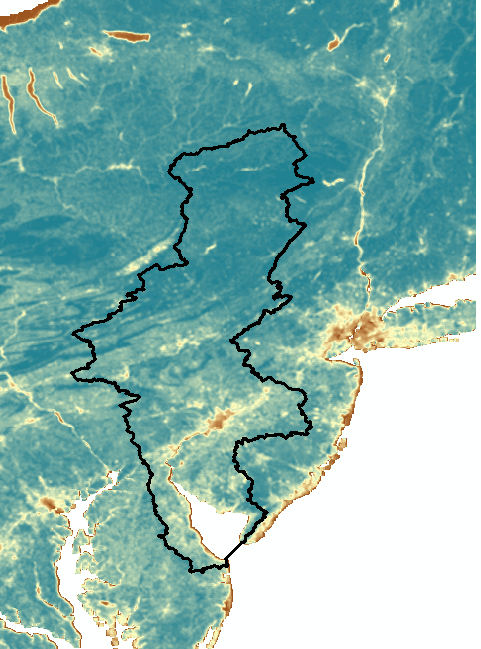 Deep Drainage
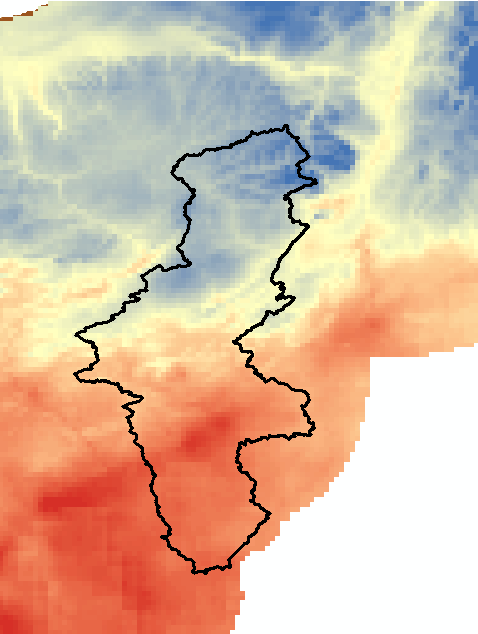 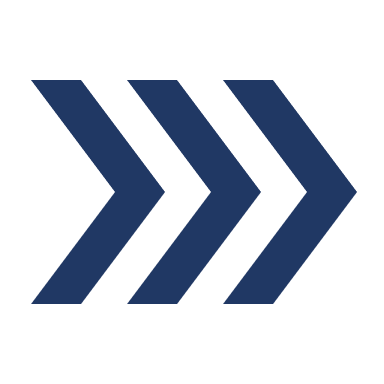 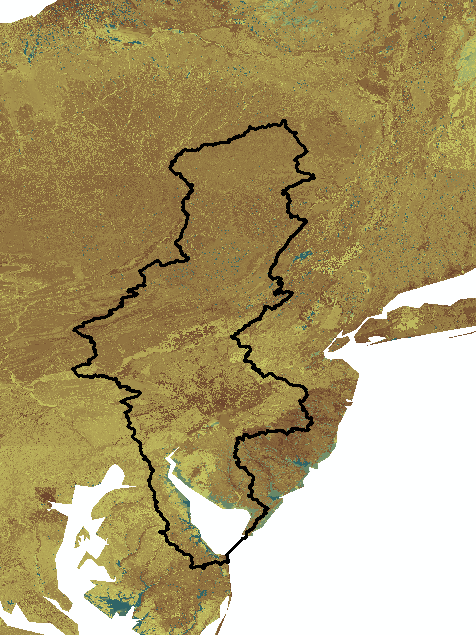 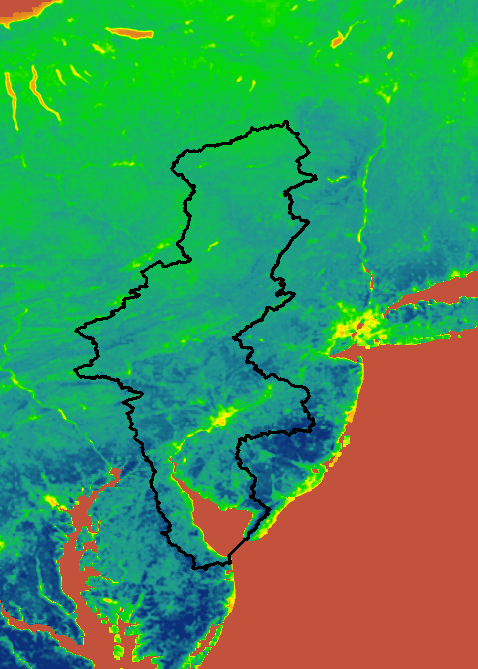 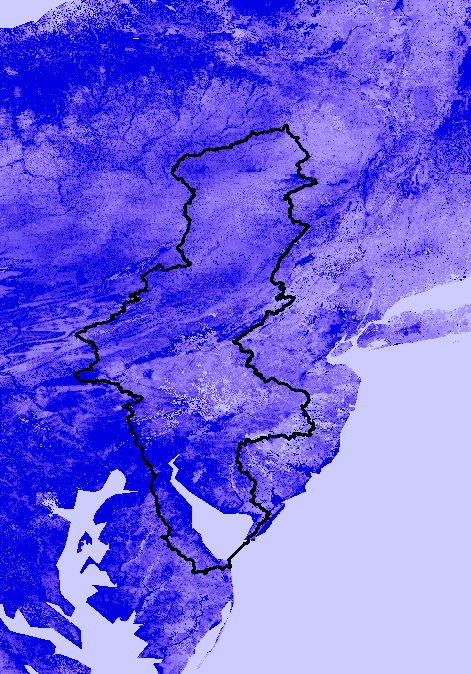 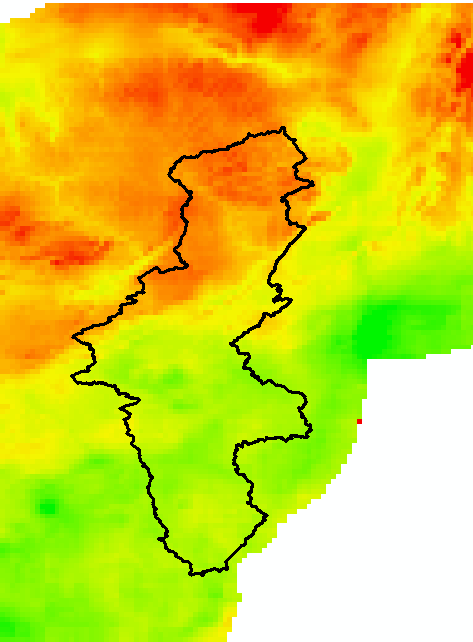 ETc
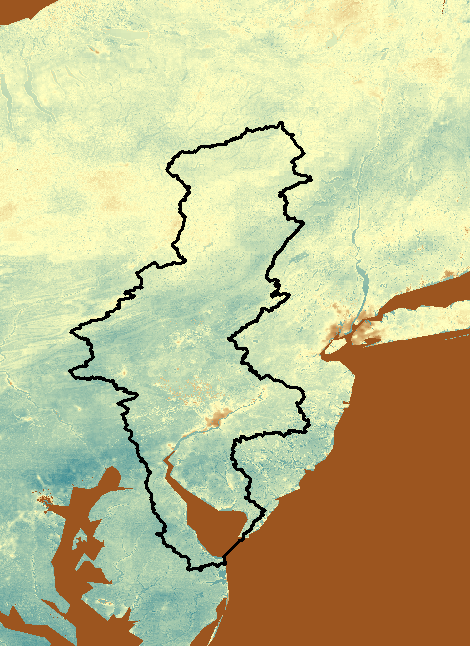 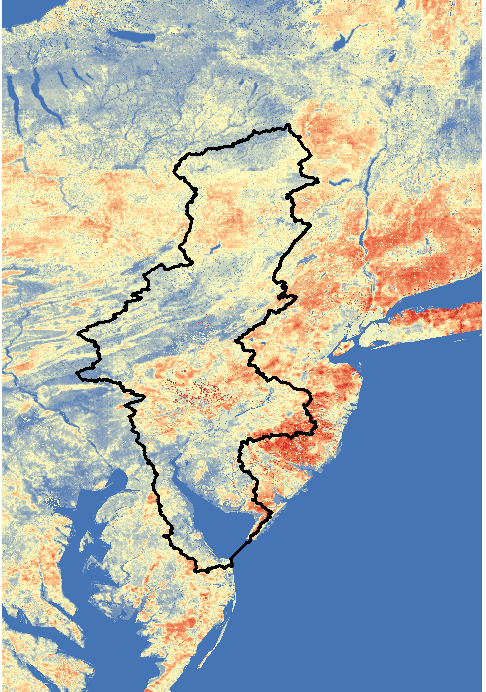 ETa
Soil rasters
NetET
ETo
Precipitation: CHIRPS
NDVI: MODIS NDVI, median for 2003-2017
Soil Rasters: ISRIC SoilGrids
ETo: Hobbins ETo
Soil Moisture
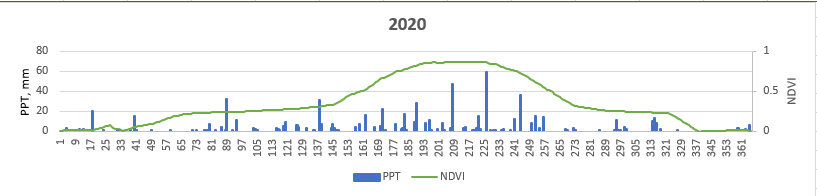 VegET model
Component view
Minnesota
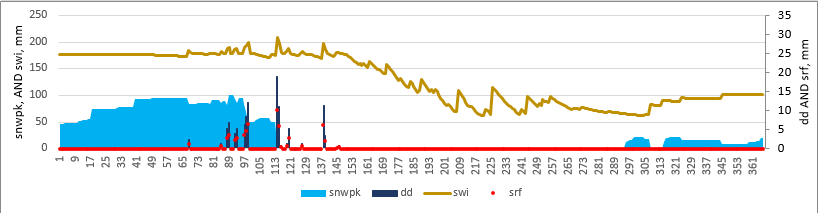 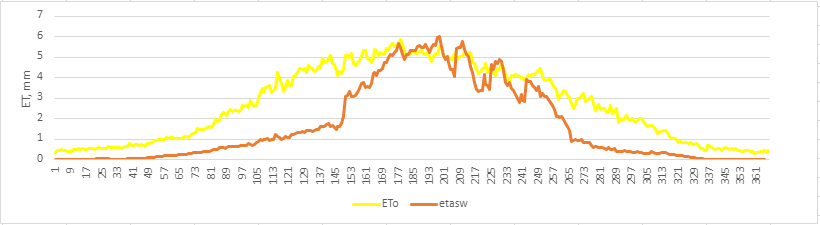 OUTPUT
INPUT
Rainfall
Precipitation
Surface Runoff
NDVI
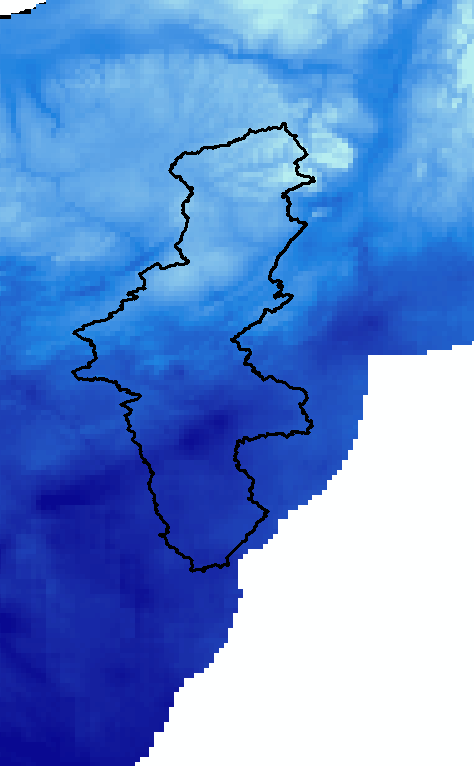 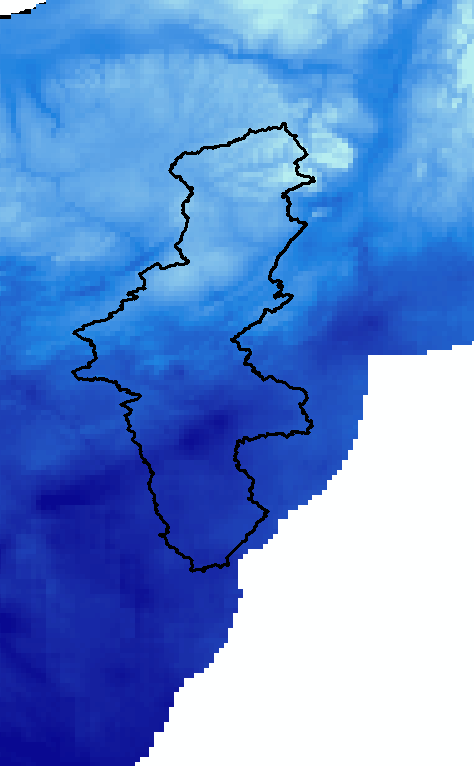 SWE
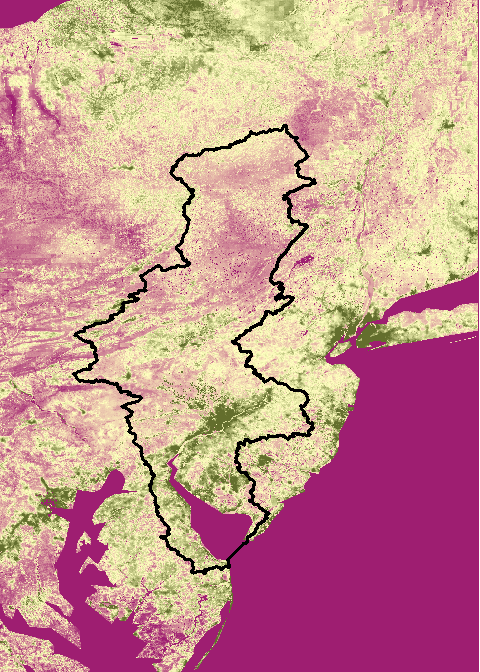 Deep Drainage
Temperature
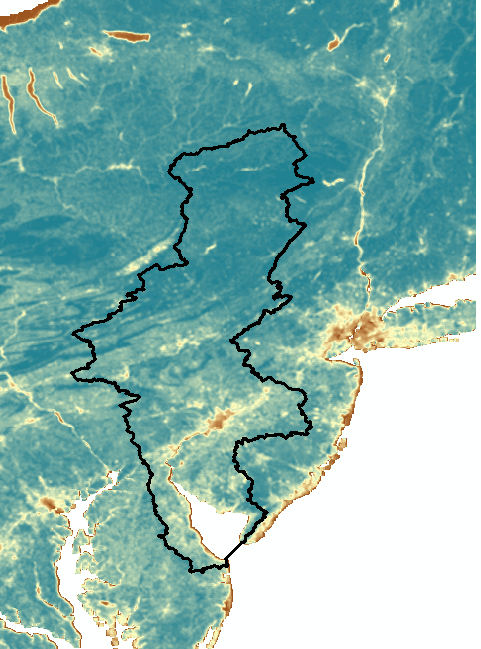 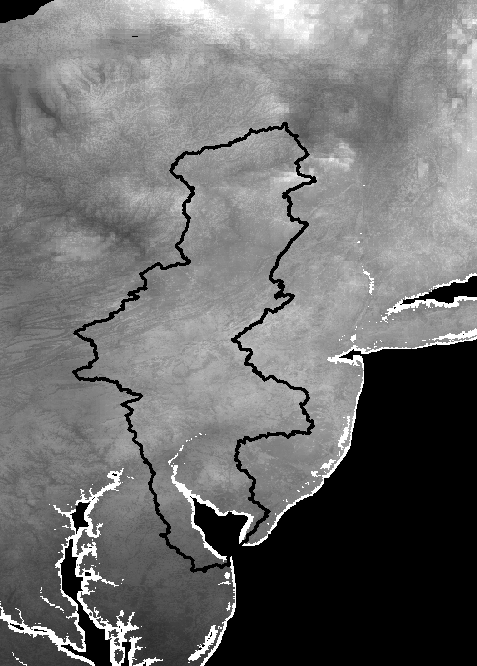 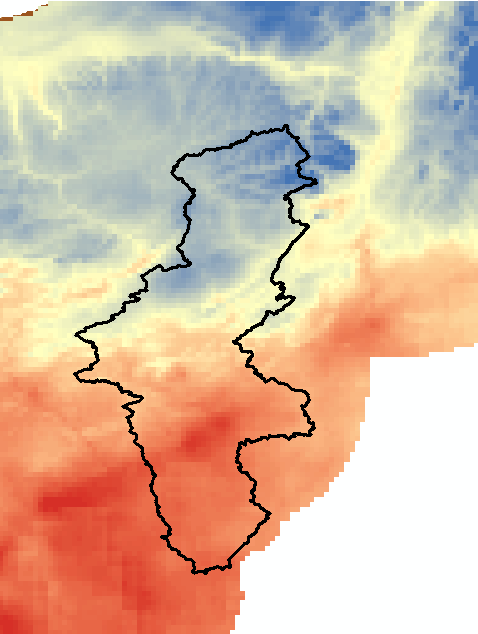 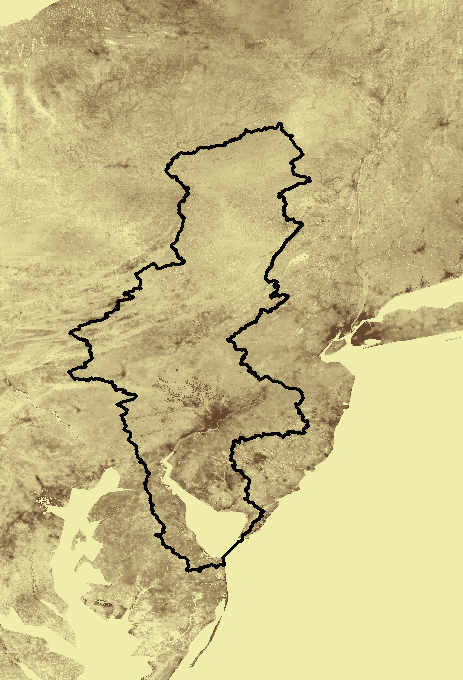 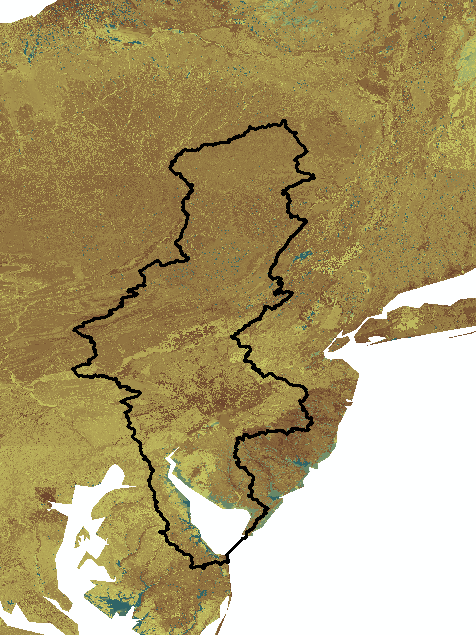 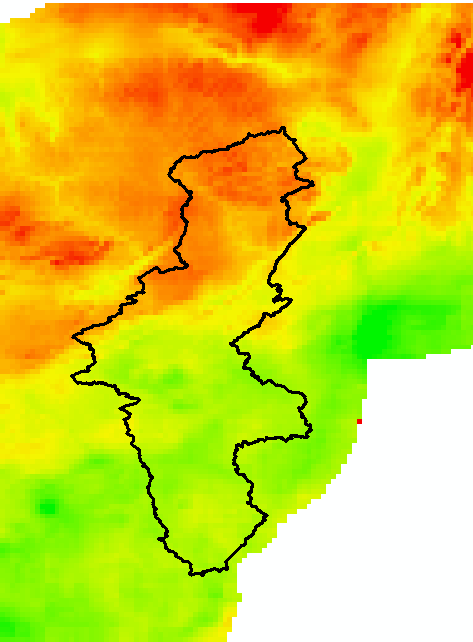 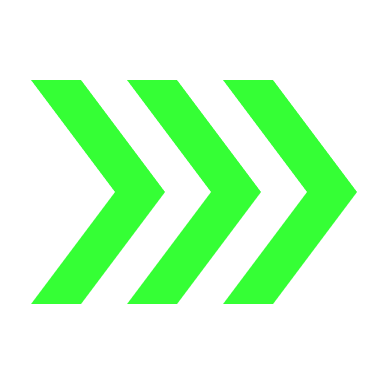 ETc
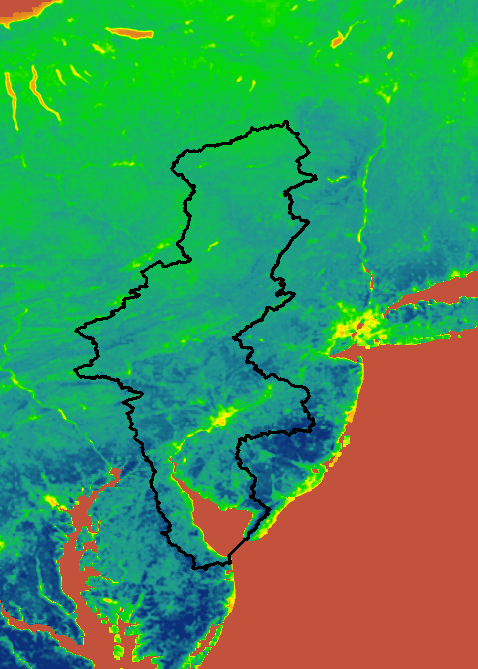 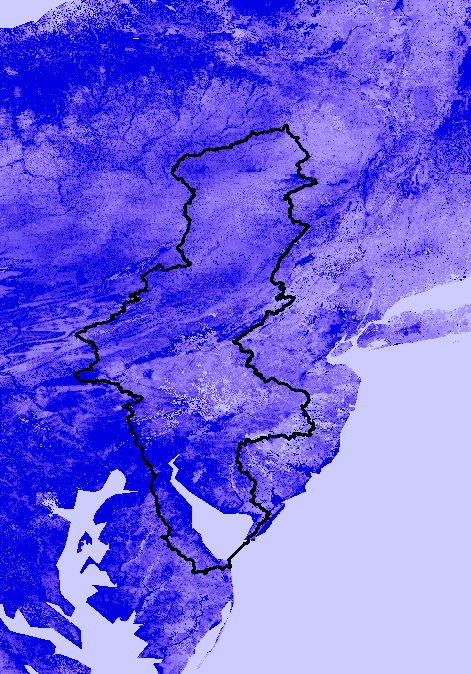 ETa
Soil rasters
NetET
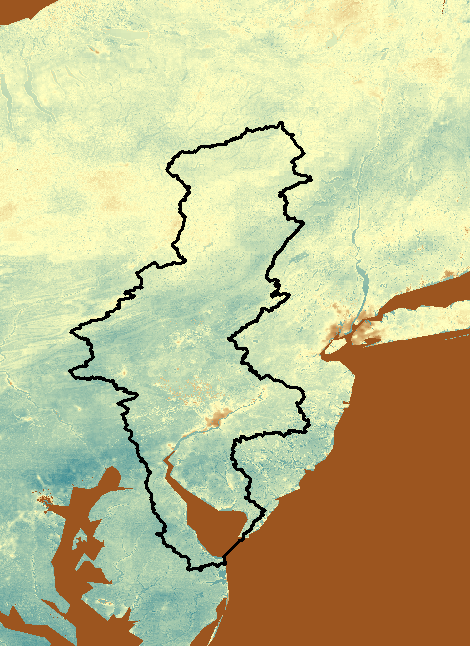 ETo
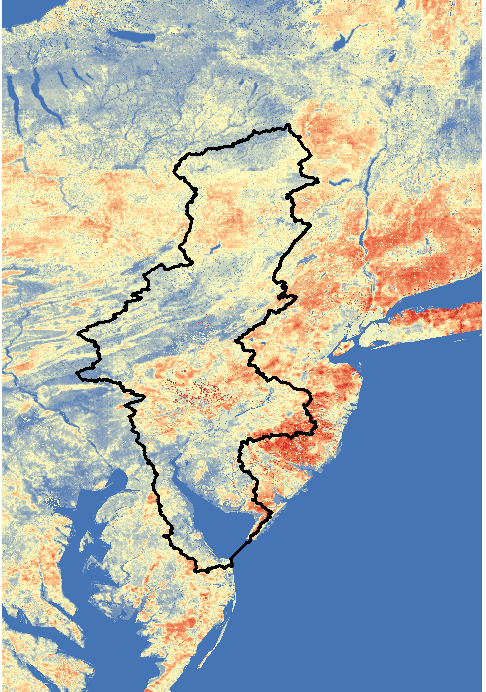 Soil Moisture
VegET Simulation Examples over Croplands..…
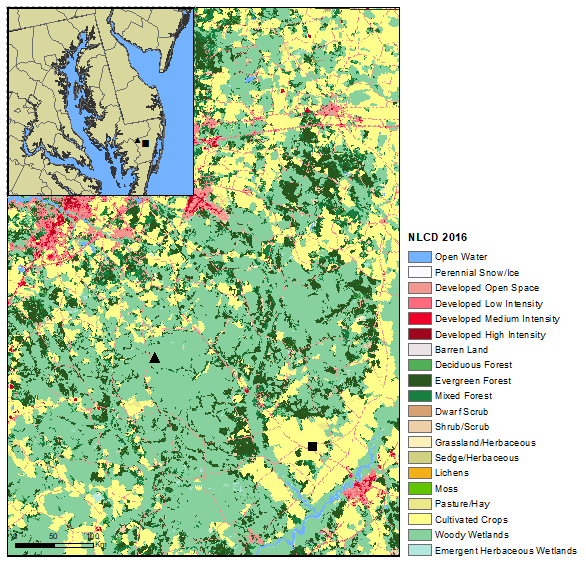 Cropland site
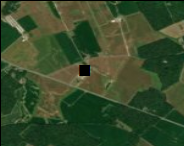 VegET Simulation over Cropland pixel..
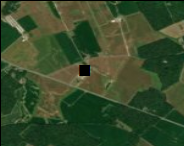 Cropland site
Preliminary Results
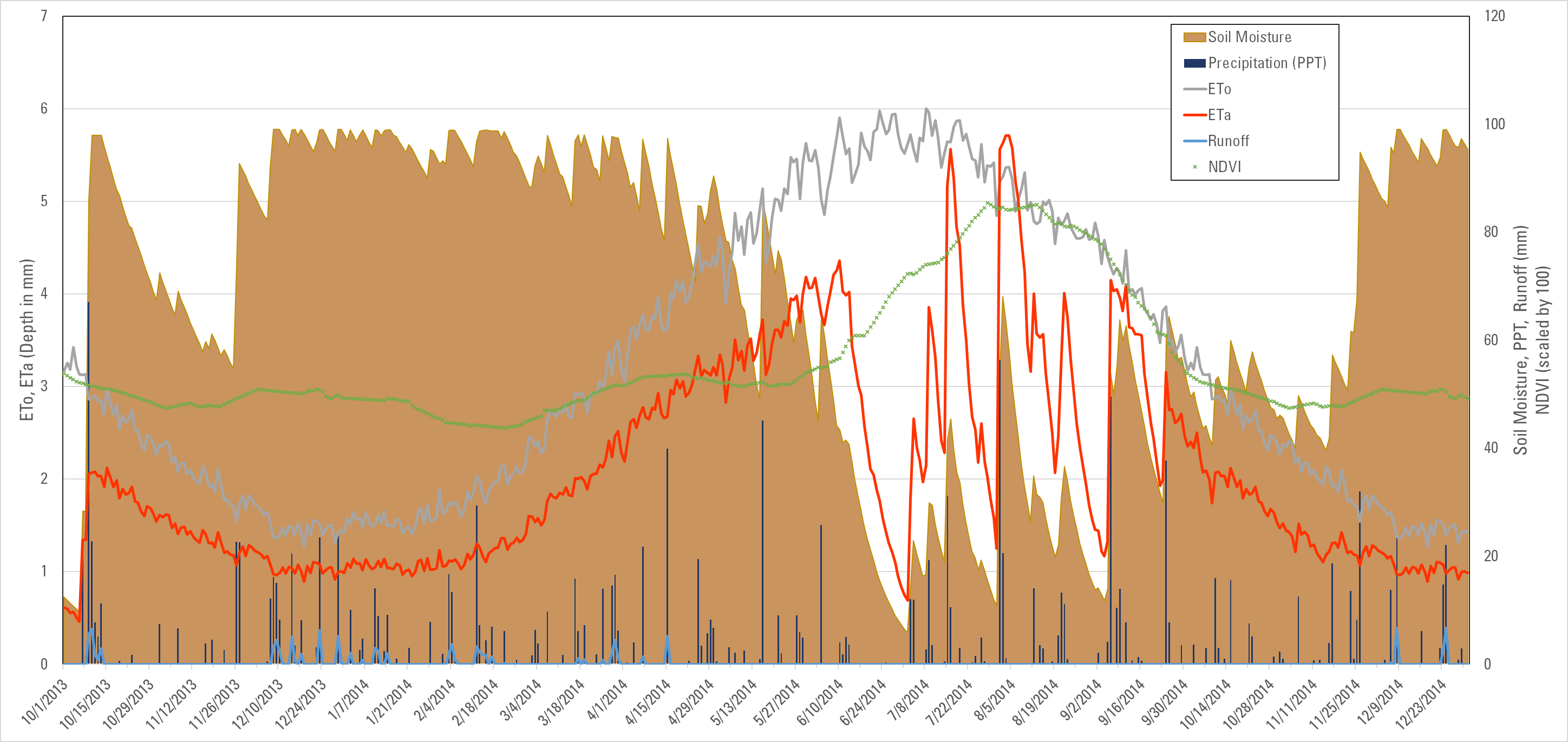 Demand: ETo, NDVI
Actual: ETa
Supply: PPT, SM
Comparison with Observed Soil moisture ….
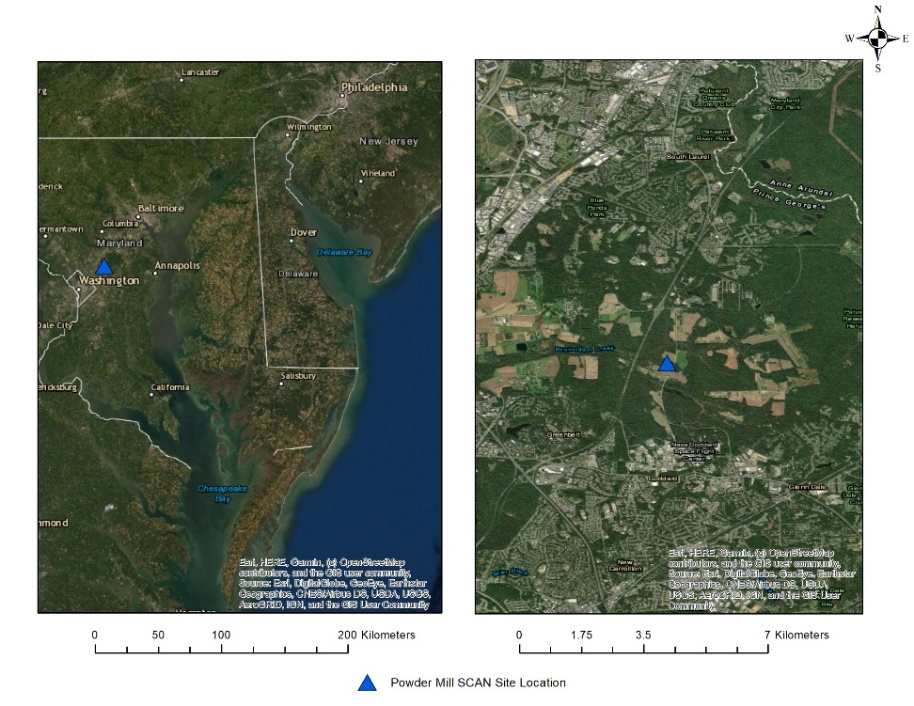 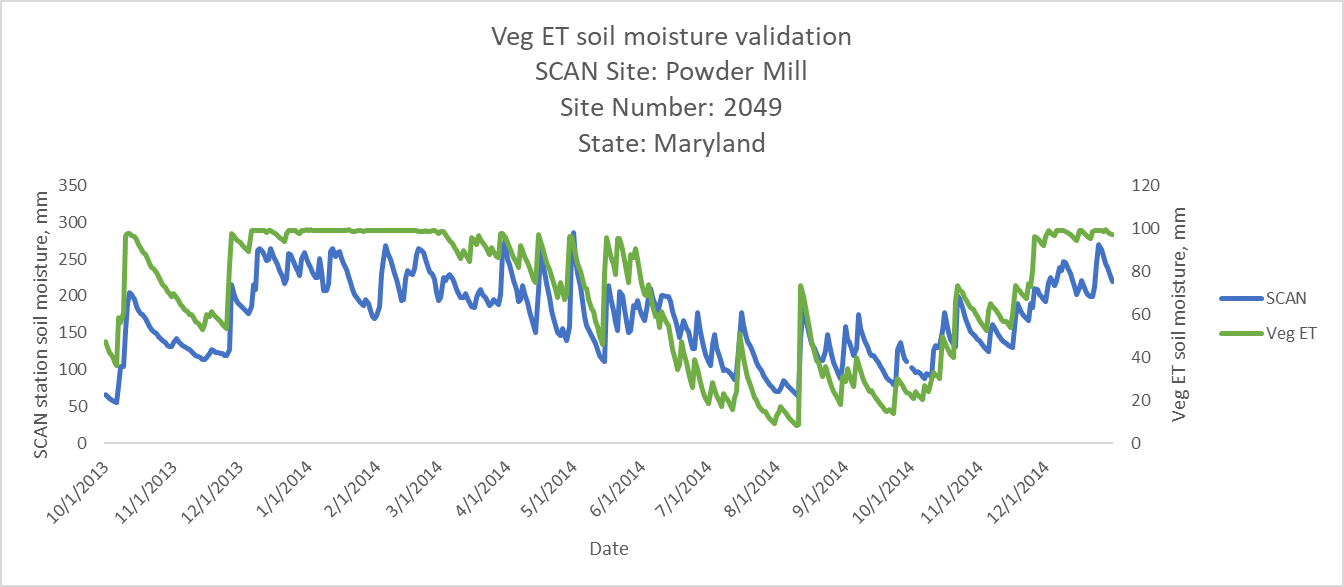 Observed: SCAN
Simulated: VegET
Preliminary Results
Only temporal patterns are to be compared: 
VegET: looks at plant available moisture; does not include drainable water, thus tends to be smaller in absolute magnitude.
Irrigation RequirementsNet ET = ETc – ETa
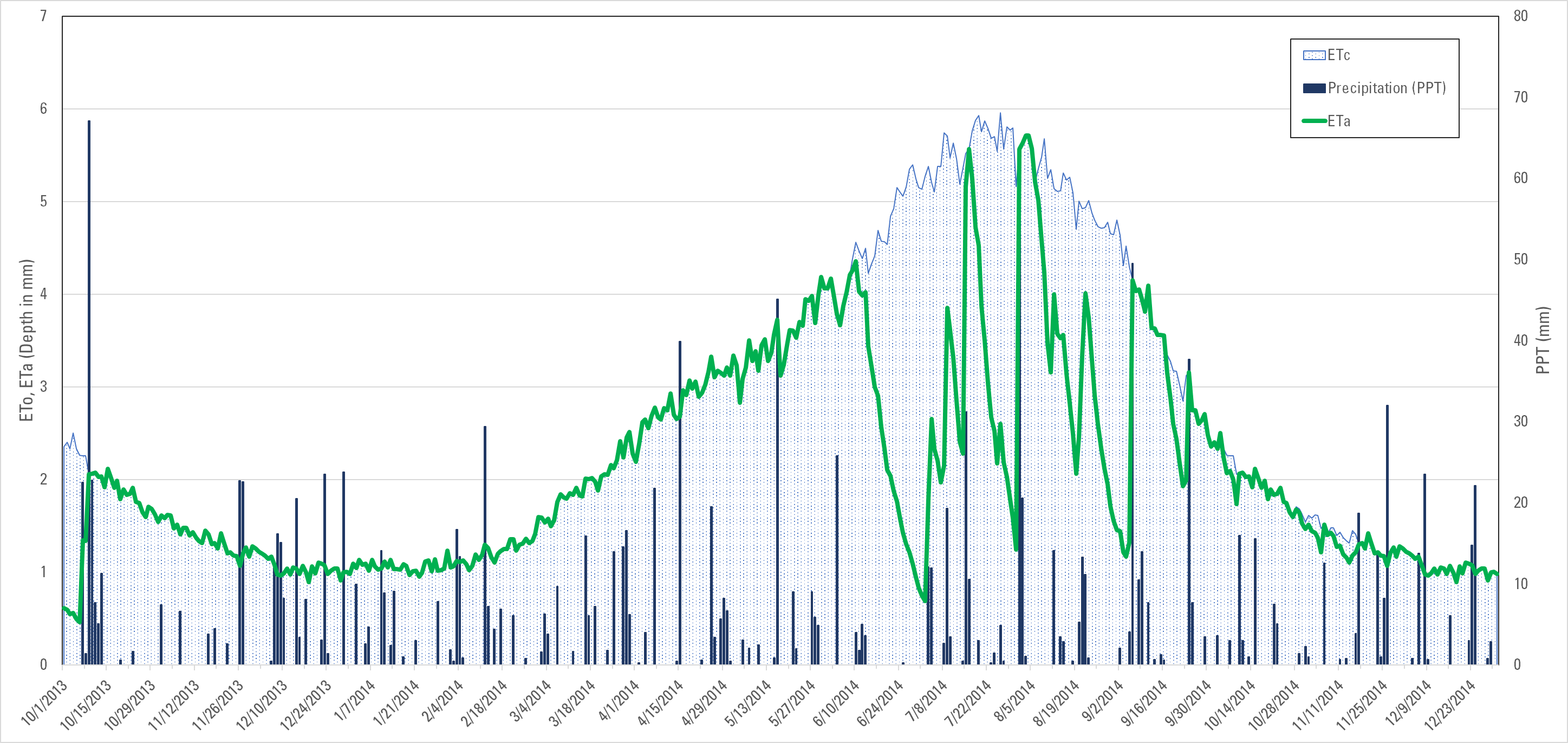 “Dry Spell: irrigation”
Preliminary Results
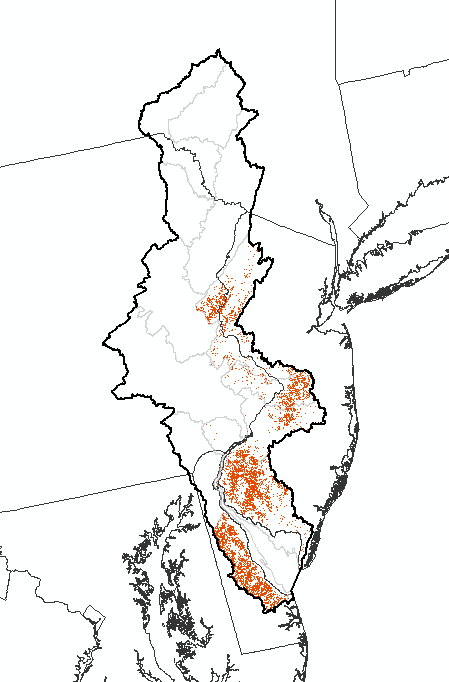 VegET: Annual Water Balance Components over Crop Lands

(deep drainage and interception not shown)
Preliminary Results
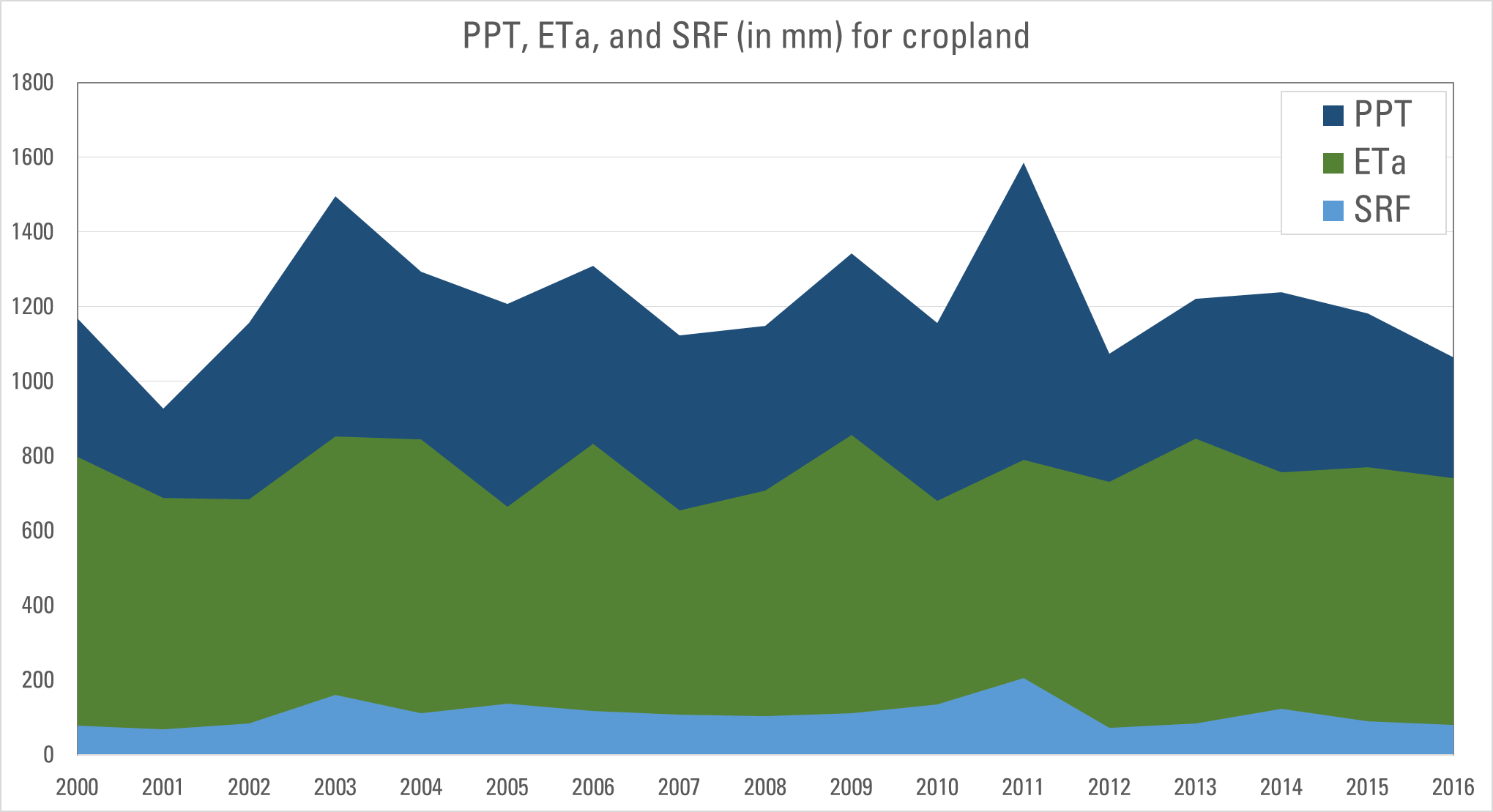 Wet (+30%) years may lead to disproportionally more runoff (+86%) than ET (+4%)  from the mean as ET could be limited by energy
Changes in rainfall temporal distribution along with land  cover type will have impact on water balance dynamics.
Coastal Plains: average for cropland
Red areas = cultivated cropland in the coastal Plain region
Irrigation is practiced in this area (USGS SRI 2015-5142).
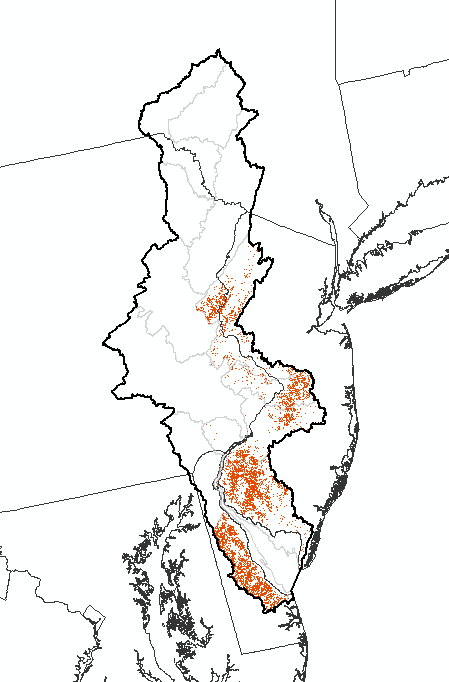 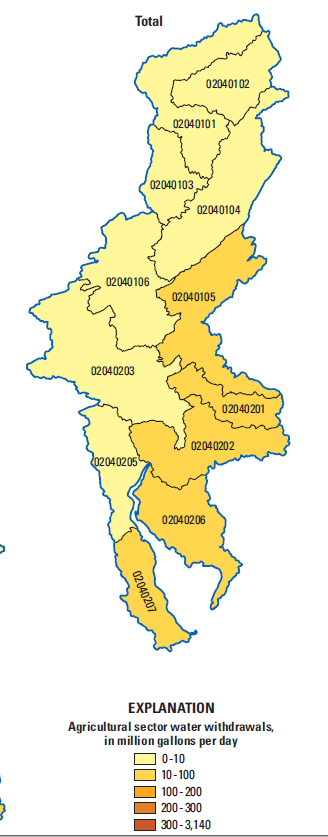 Preliminary Results
Net ET = ETc – ETa
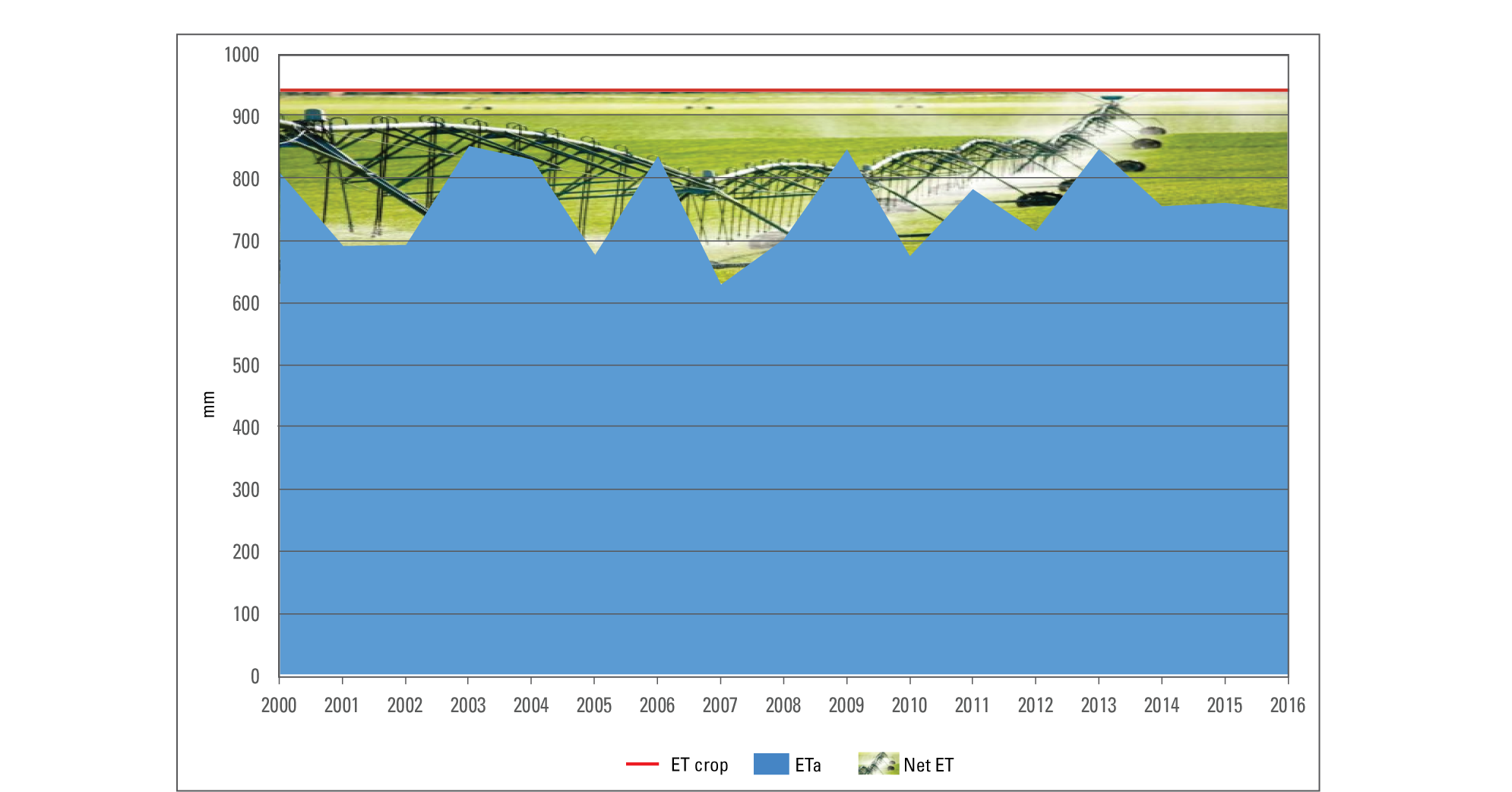 Estimated Net ET  averages about 20% of Crop Water Requirements (ETc), ranging from 10% (wet) to 33% (dry year)
The Greater Horn of Africa Water Balance
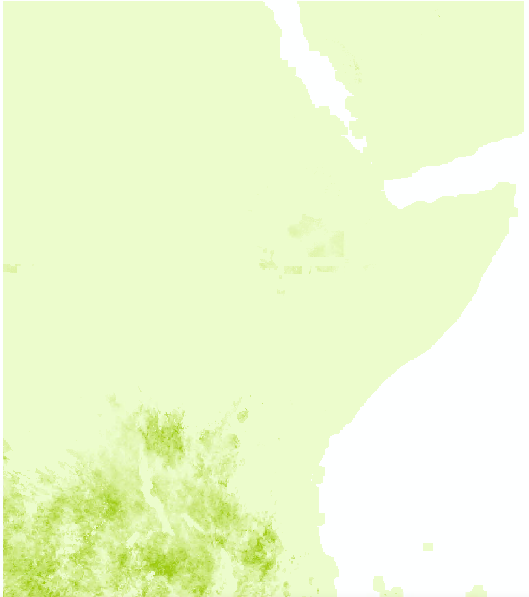 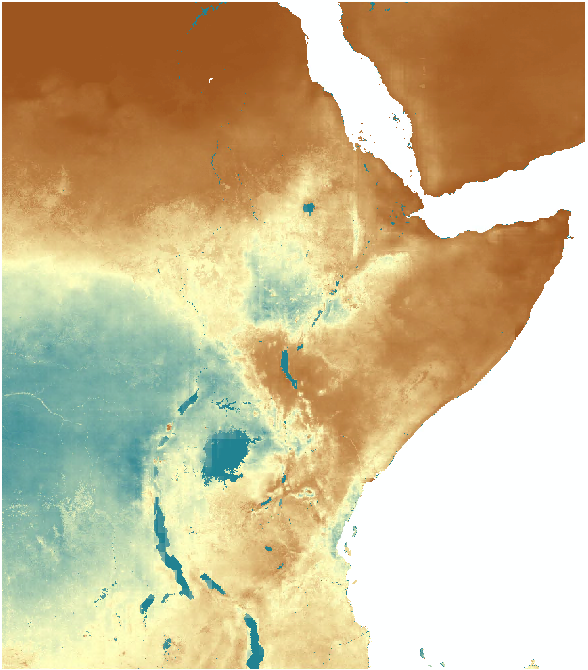 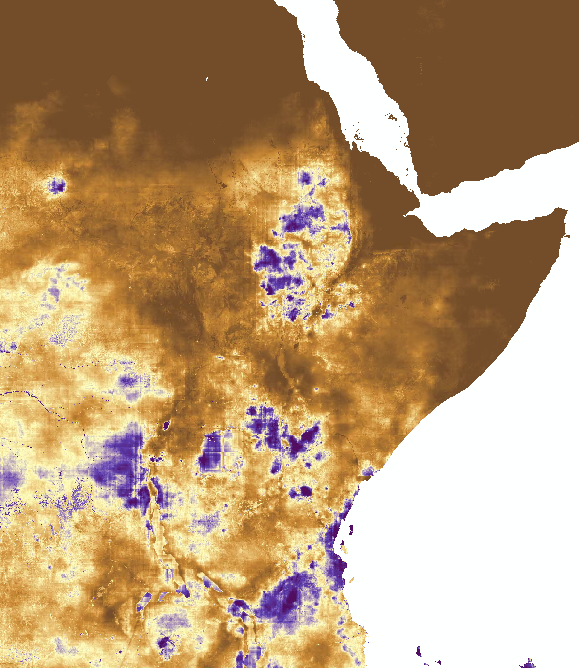 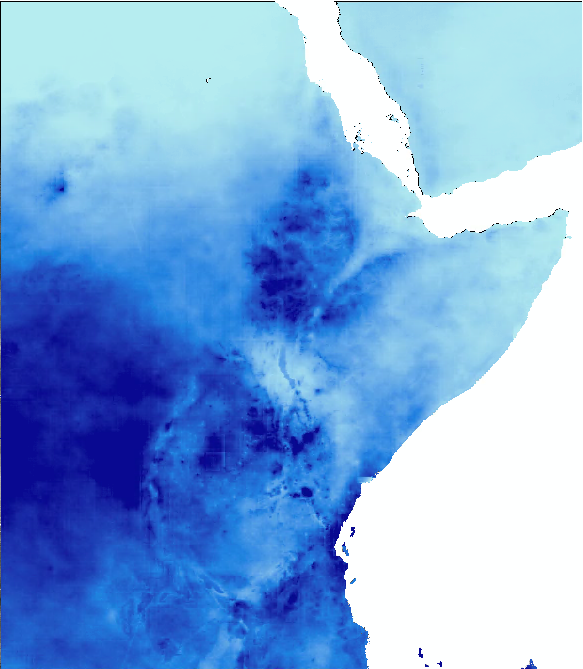 Interception
Runoff
Precipitation
ET
PPT 2018, 0-2000mm; ET 2018, 0-1500mm; (SRF+DD) 2018, 0-1000mm, Intercept 01/30/2018, 0-4mm
Runoff
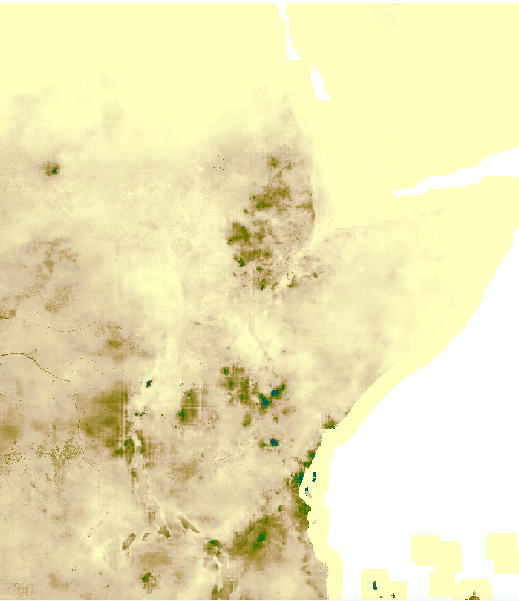 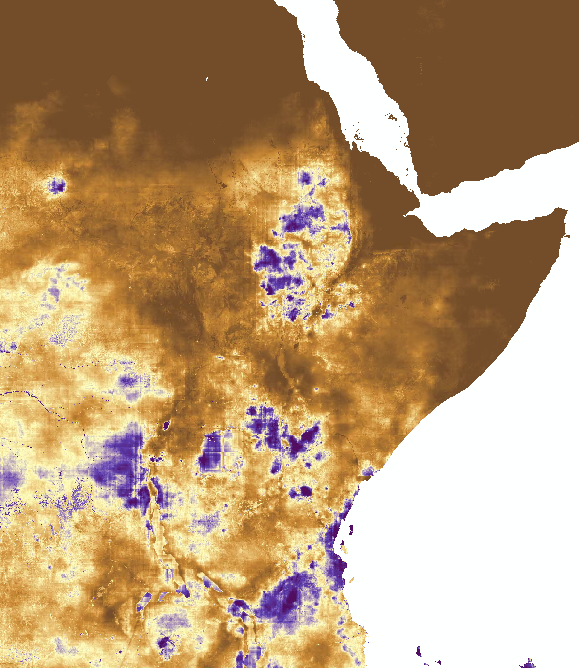 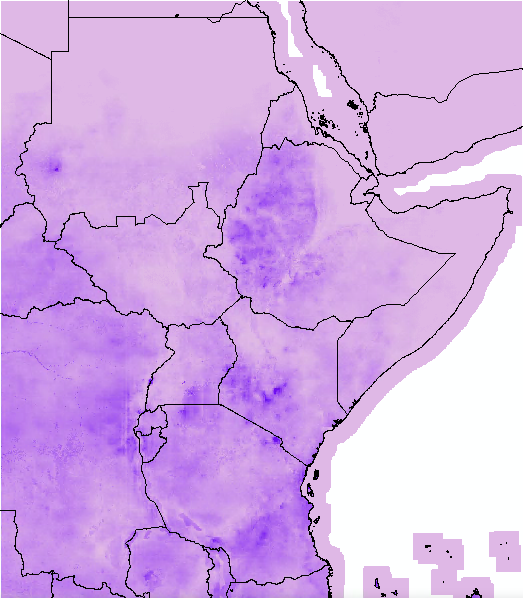 Deep Drainage
Runoff
Surface Runoff
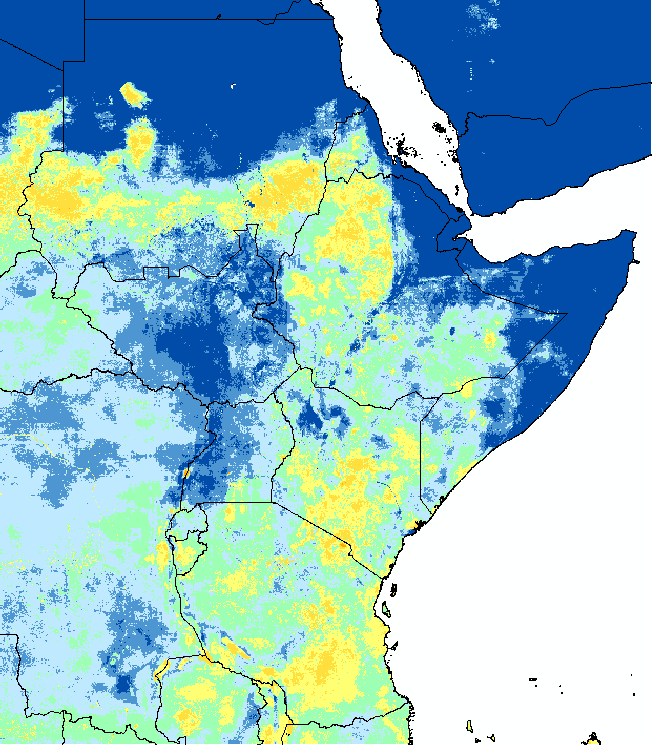 Runoffcoefficient (%)
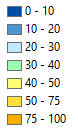 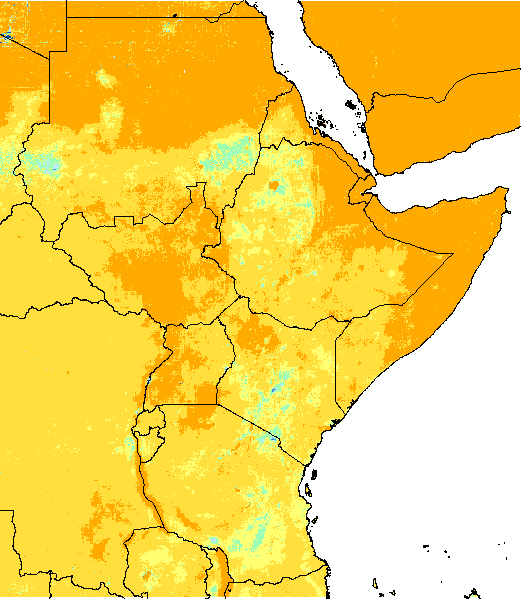 ETcoefficient (%)ET/ppt
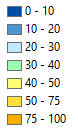 Landscape WRSI
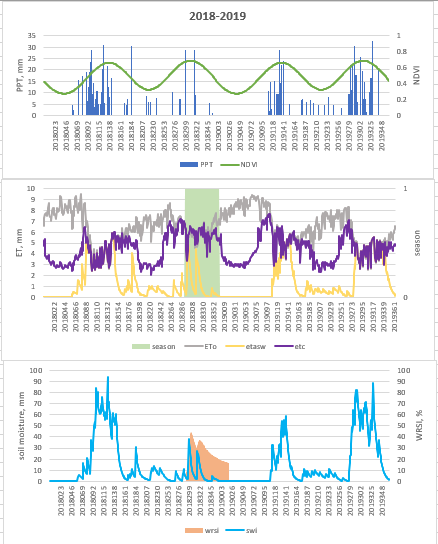 VegET model
Component view
WRSI calculation
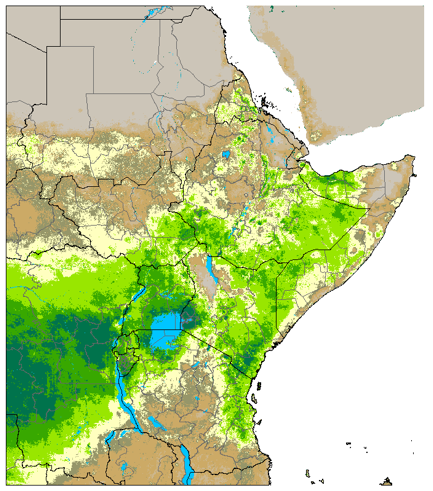 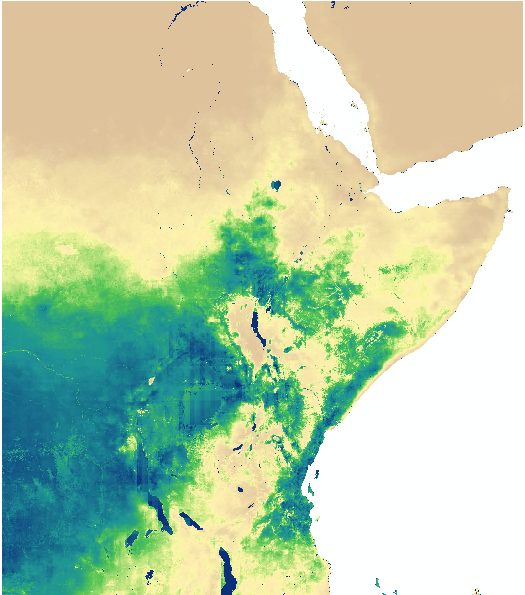 actual ET
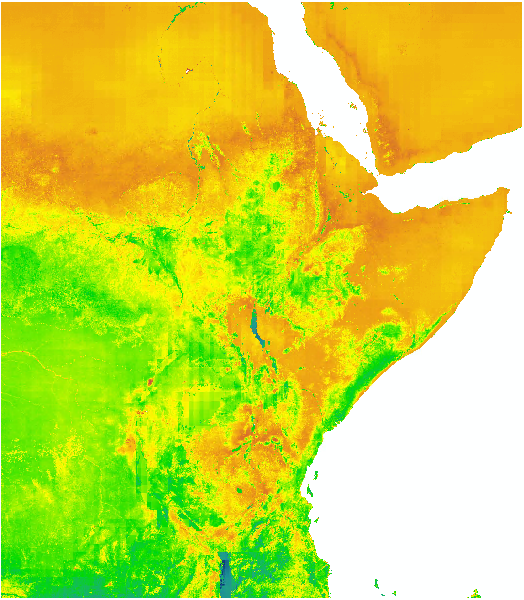 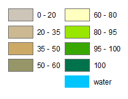 crop ET
2019 – Oct-Dec
WRSI
"Crop" ET = water requirement
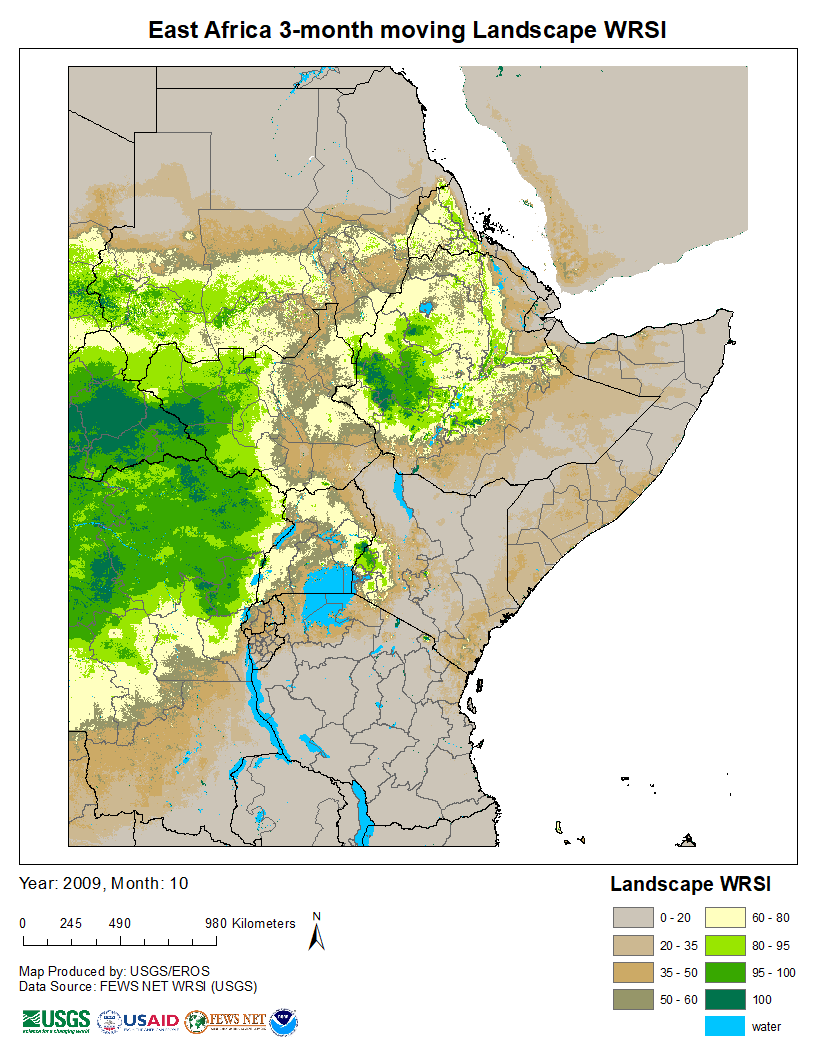 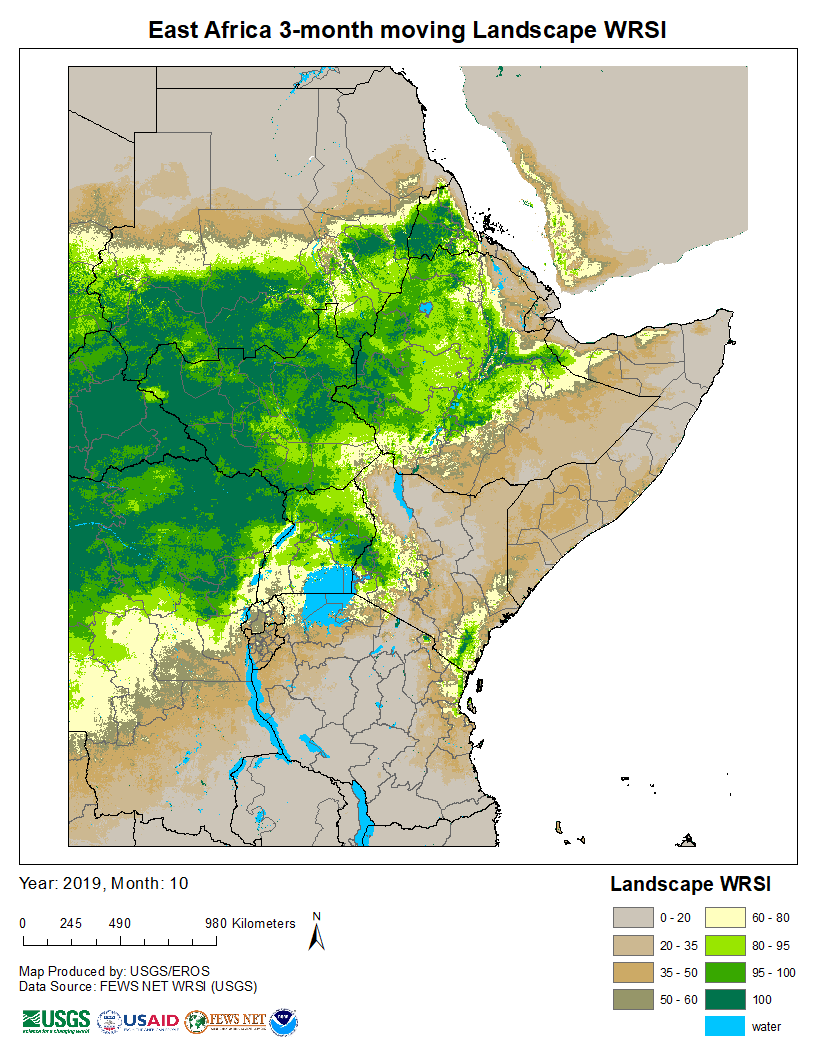 2009 – Aug-Oct
2019 – Aug-Oct
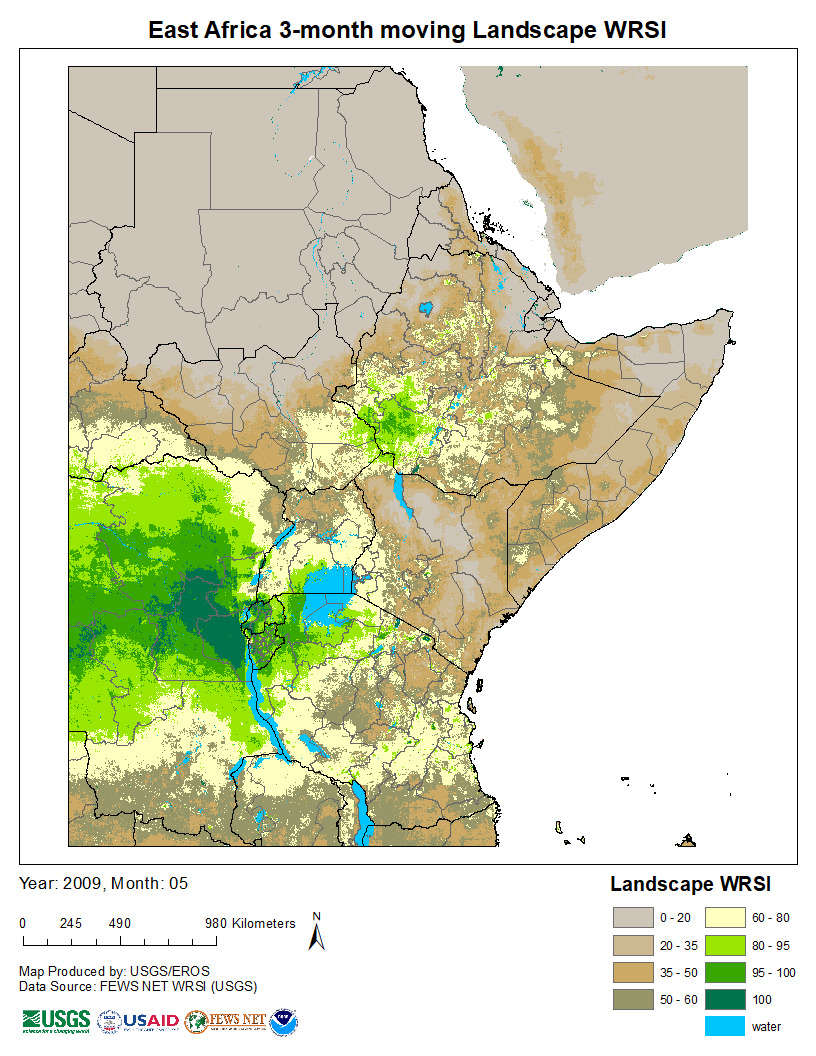 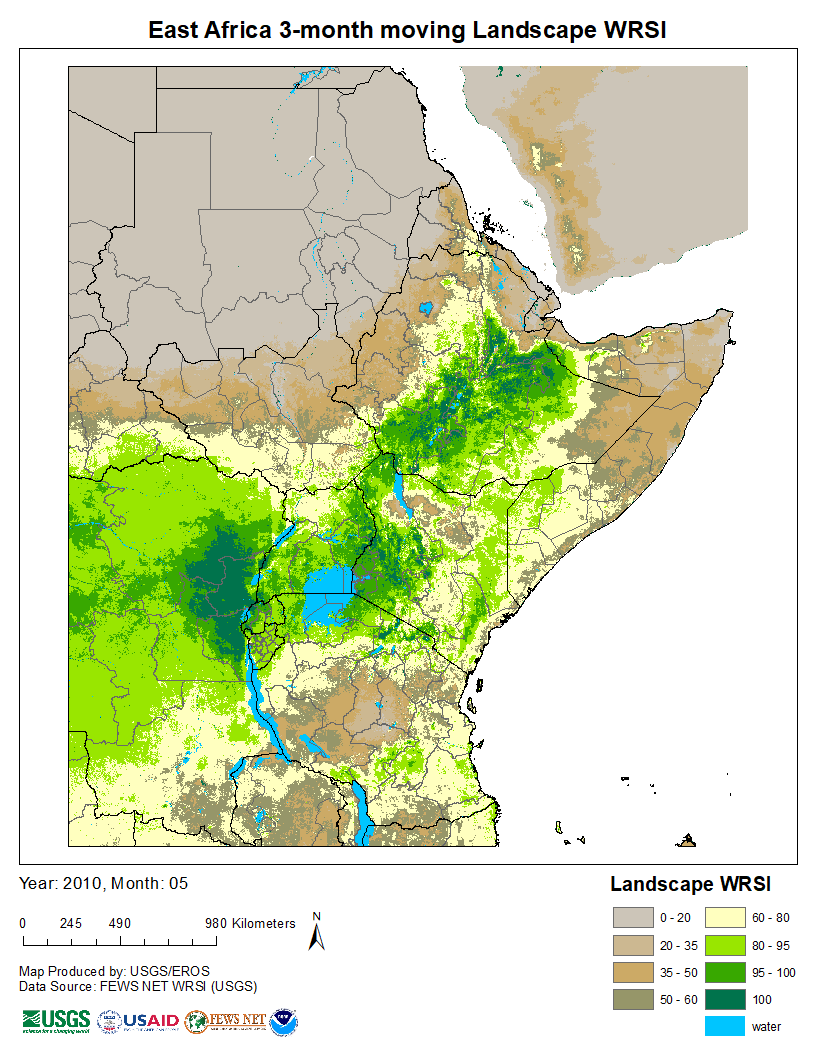 2009 – Mar-May
2010 – Mar-May
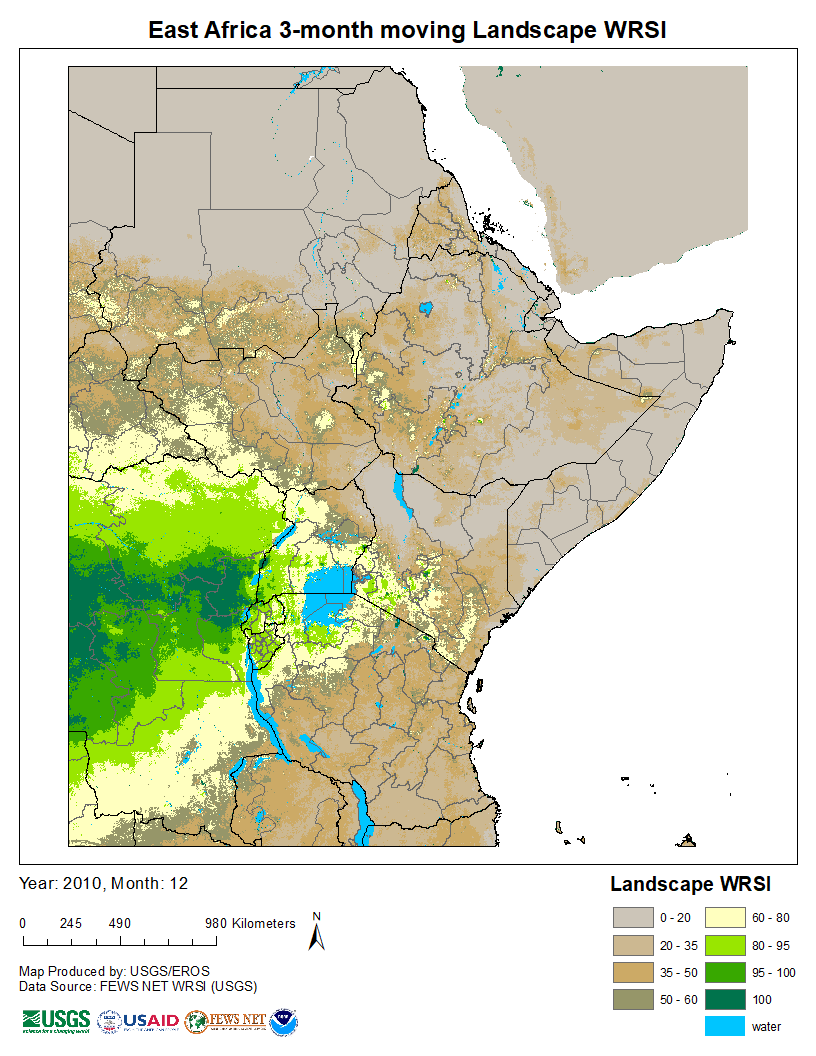 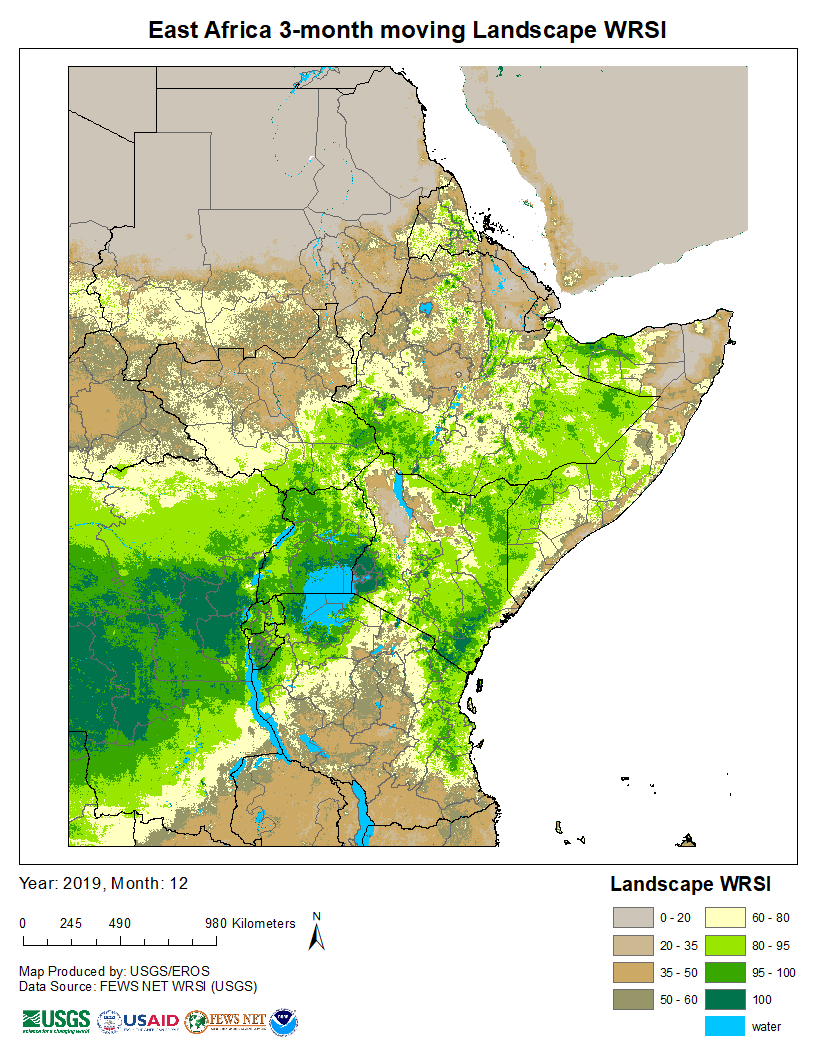 2010– Oct-Dec
2019 – Oct-Dec
Summary Remarks
VegET is a simple bucket model, parameterized by Land Surface Phenology (LSP) from NDVI for ET rates
Runs daily at the resolution of the LSP

Runoff is estimated daily based of the principle of saturation excess

Runoff is split into surface runoff  (SRF)and deep drainage (DD), but the split is based on a constant coefficient, but is expected  to vary widely in space.

However, the total runoff is expected to be reasonable, although a basin scale calibration is recommended to improve the absolute magnitude.